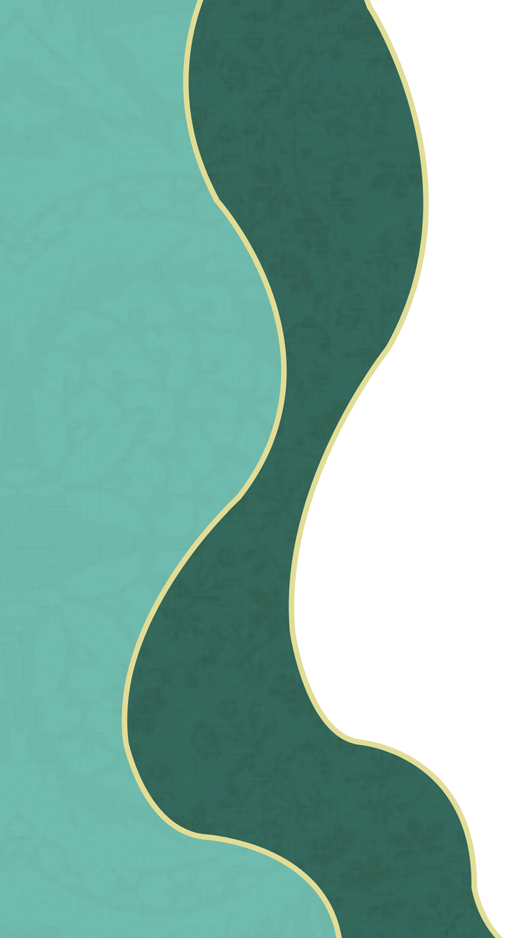 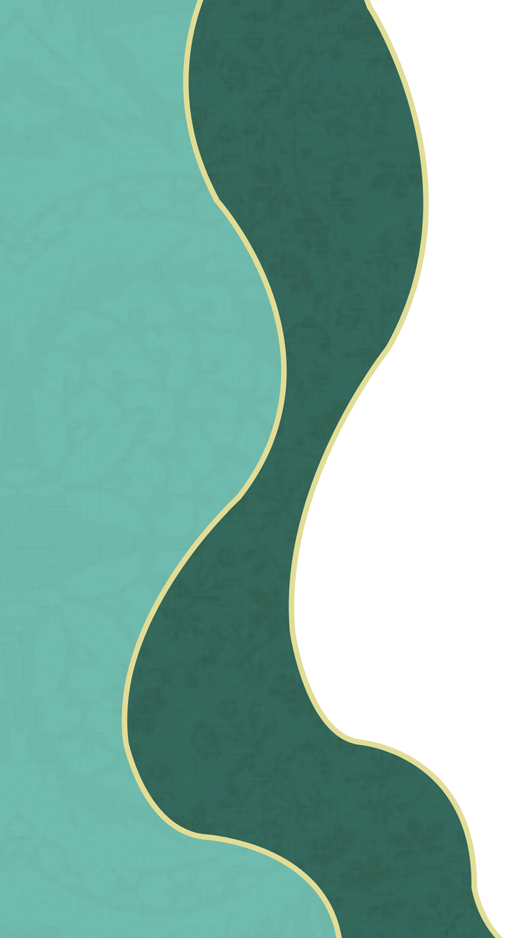 请以《三星堆面具》为题发挥想象，制作一幅吹塑纸版画。
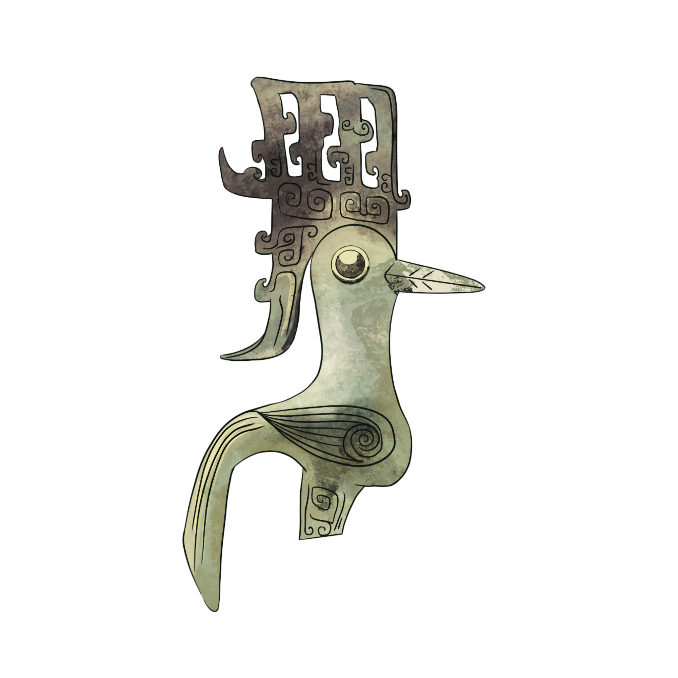 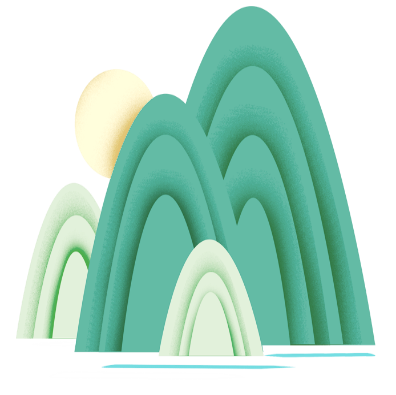 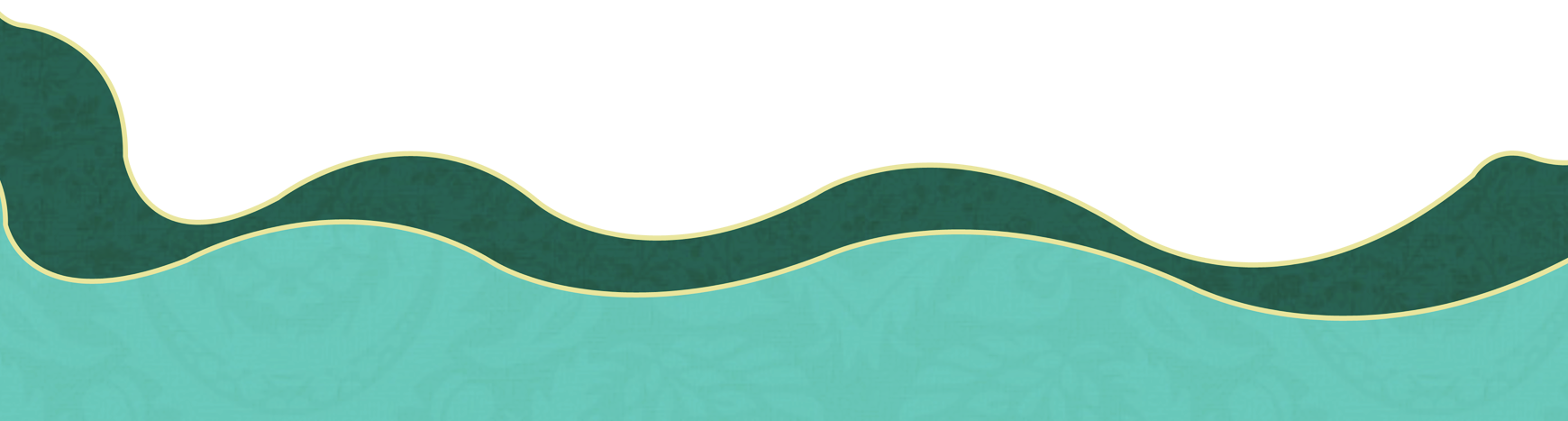 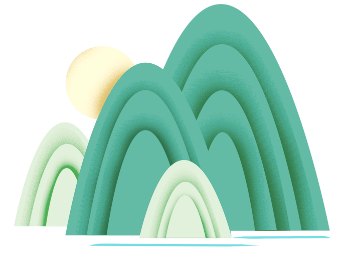